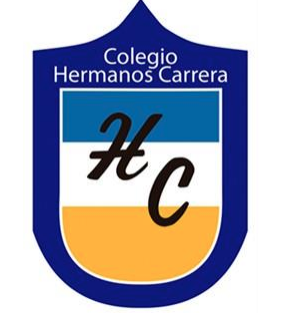 Profesores: Adriana Ascencio
                   : Mario Moris
        Apoyo: Paulina Ortega
Matemáticas 5º
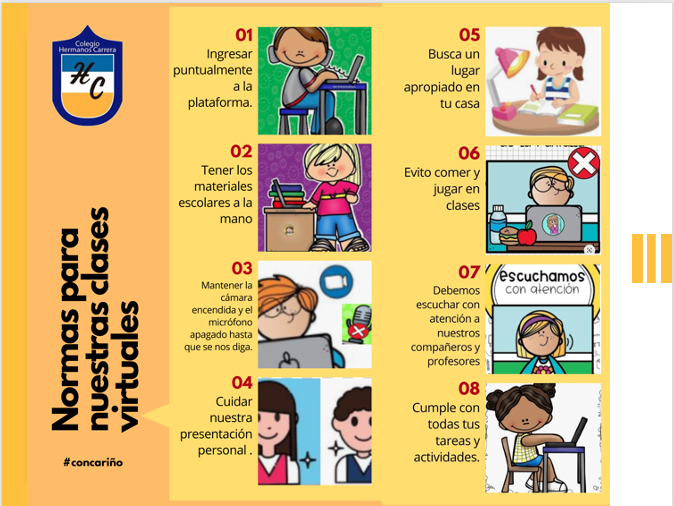 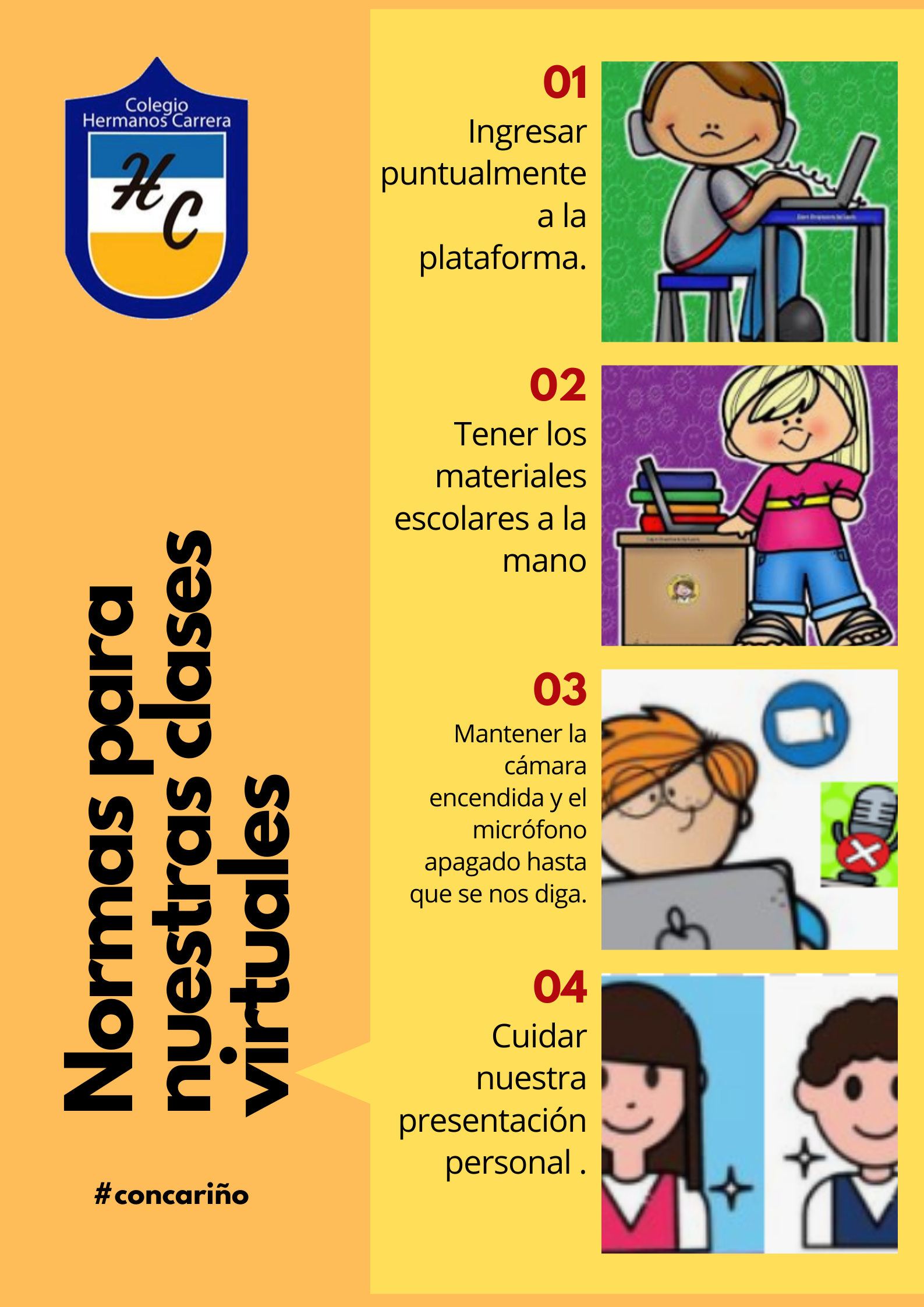 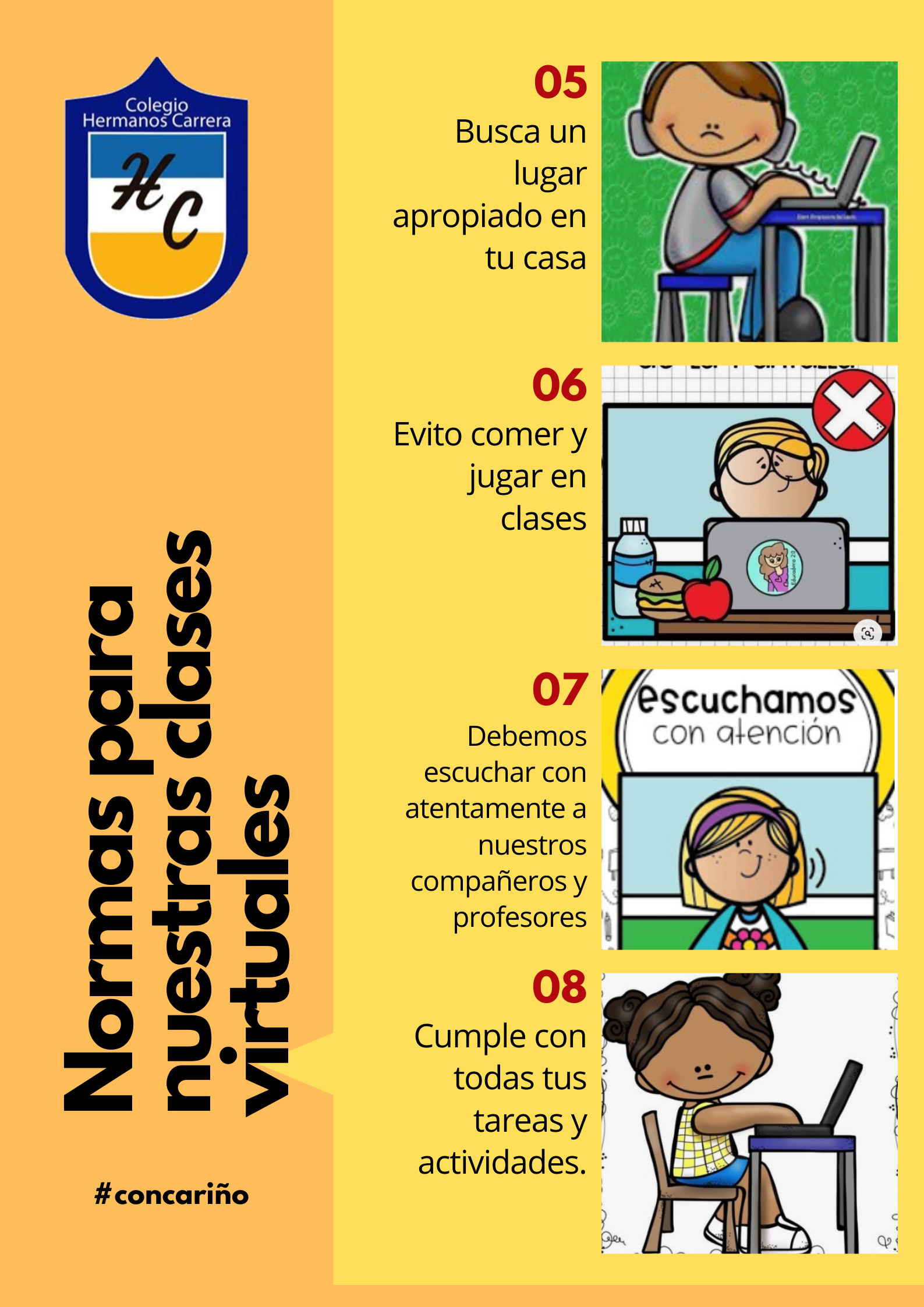 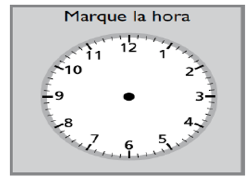 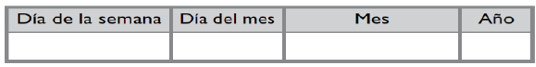 ¿Qué aprenderemos?
Explicar el algoritmo de la multiplicación sin reserva.
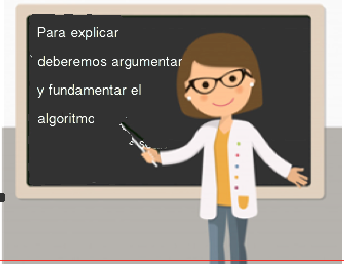 C
LAS MATEMÁTCAS  ESTAN  EN  NUESTRO 
ENTORNO, PENSEMOS EN LAS SIGUIENTE 
SITUACIÓN
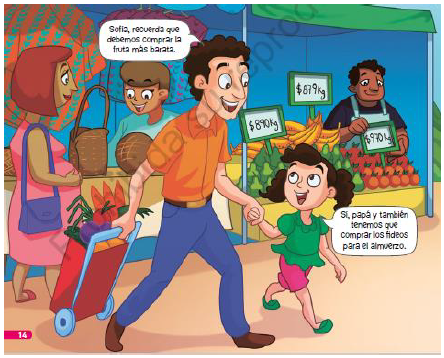 USEMOS LAS ESTRATEGIAS QUE CONOCEMOS PARA DAR RESPUESTA A NUESTRO PROBLEMA, SIGUIENDO CADA PASO
1.Para la ensalda del almuerzo del almuerzo y su compraron en la feria 2 pepinos. Si cada pepino cuesta 240, ¿Cuánto pagaron en total?
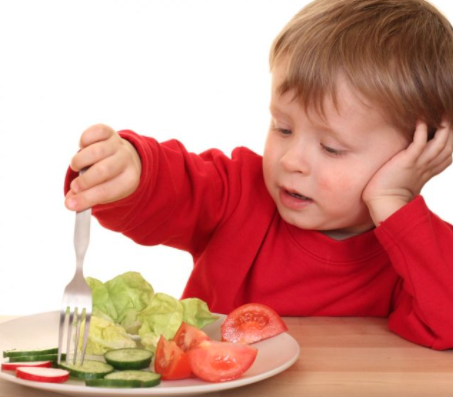 Paso 1: Identificar los datos del problema
Cantidad de pepinos         2
Precio de un pepino        $240
Paso 2: Representar y calcular
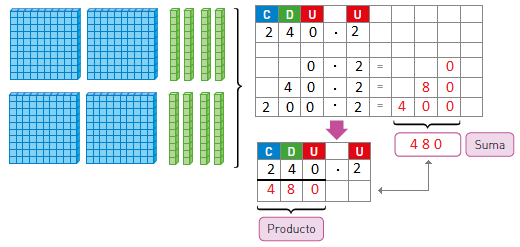 Cómo fue realizado el procedimiento
¿Por qué número se comenzó multiplicando?
¿Por qué no hay unidades en la representación pictórica?
¿Por qué en el segundo paso se multiplica 40 por 2?
¿Por qué en el tercer paso se multiplica 200 por 2?
Paso 3: Dar respuesta
Trabajemos juntos en el cuaderno:

2. Karina le pide a su papá que le compre 3 lechugas, si cada lechuga cuesta $320. ¿Cuánto dinero pagan por las lechugas?
Paso 1. Identificar la información.
Cantidad de lechugas     3
Precio de una lechuga   $320
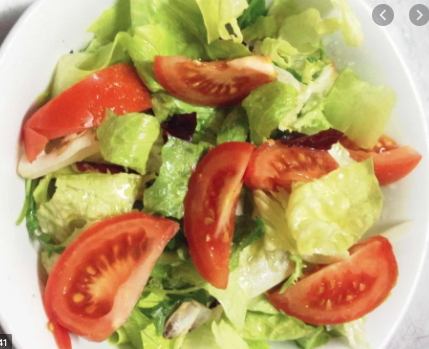 Paso 2. Representar y calcular. 
Apliquemos el algoritmo
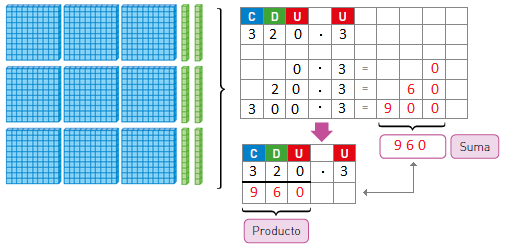 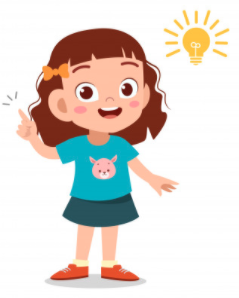 Paso 4. Dar respuesta
3. Karina y su papá también comprsron 3 pimentones, cada uno cuesta $450. ¿Cuánto pagaron por los 3 pimentones?
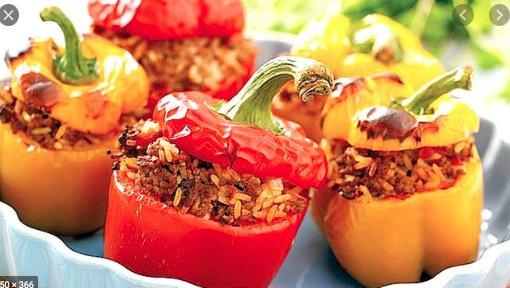 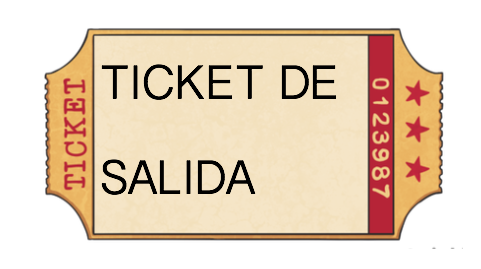 1. ¿Cuál es el resultado de 256 ⦁ 4? 
a) 804
b) 844
c) 1 024
d) 82 024
2. Claudia compra en la feria 4 kilogramos de papas para hacer un puré, si cada kilogramo de  papa cuesta $455, ¿cuánto paga en total Claudia por las papas? 
a) $1 600
b) $1 620
c) $1 800
d) $1 820
3.¿Cuál es el resultado de 240 ⦁ 2? 
48
240 
480 
840
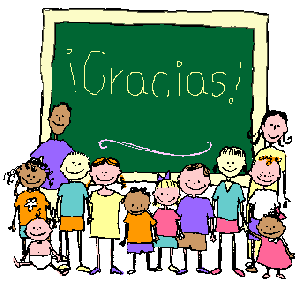